Fixed Asset Briefing 30/06/2016
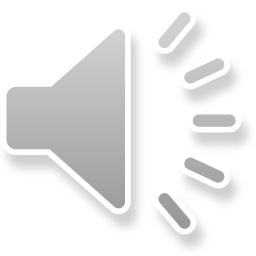 Agenda
Introduction 
Non Barcoded Items 
Overview of external audit.
Loan Updates
Locations
Disposals process
Physical Disposal (dates for Summer 2016)
Draft Schedule of Rolling Audit 2016/17
Q&A
Fixed Asset Office Update
Non Barcoded Assets
Monthly report
Allocate a time arranged to meet and barcoded per Department
Photo’s now included
Book tagged Assets
External Audit 2015-2016
An External Audit of IT Services and The Schools of Business & Humanities by Grant Thornton.
Of the 1072 Assets audited 119 were not located by auditors.
Assets not located due to incorrect locations of assets or no access to office’s.
Subsequently  reduced to 44 of which 11 are items on loan.
Risks Identified:
Loans
Locations
Disposals
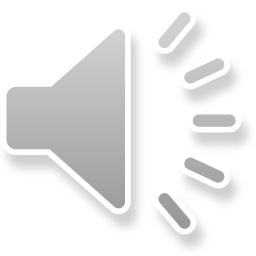 Fixed Asset Office Update
Assets on Loan
What are Assets on Loan?
Monthly Expired Loan report
Historical Loans examined
Proposed New Loan Form
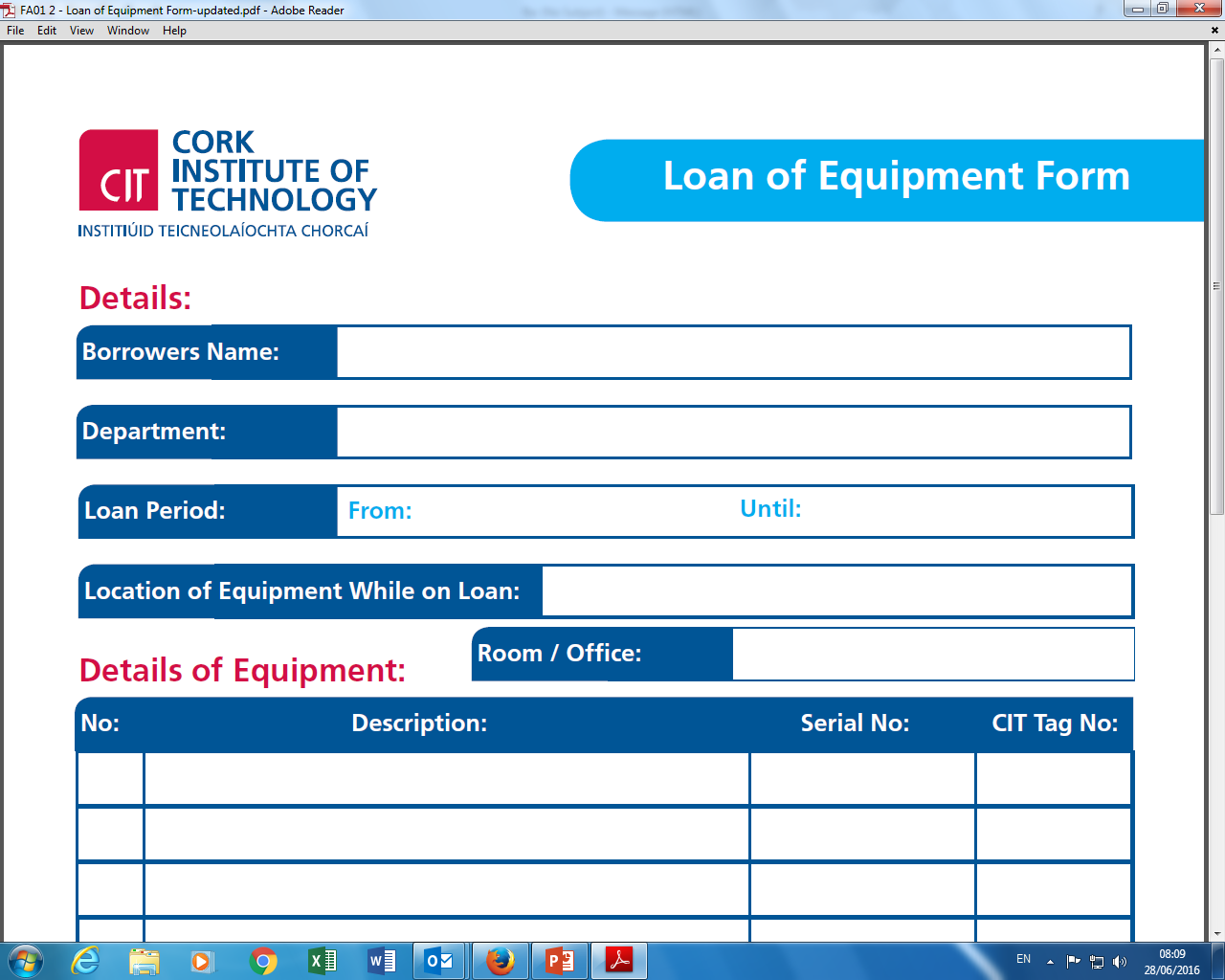 Locations
The checking & updating Locations on Agresso
Fixed Asset Office Update
Disposal Process
Fixed Asset Policy to receive disposal form before asset is disposed of or transferred.
Disposal form available on Finance website
Physical disposals of assets in August 2016 & January 2017
Physical Disposal Summer 2016
Wednesday 27th July – Friday 5th August
B149

Avail of a time slot
Equipment on the register only accepted with authorised Disposal form.
[Speaker Notes: Important to make the most of this facility and dispose of all assets which are faculty and not being used, might be in cupboards etc…

Extremely important all asset with a barcode are accompanied by an authorised disposal form – I will be updating as I receive equipment on the day.]
Proposed Daft Schedule of  Internal Rolling Audit 2016-2017
Q & A